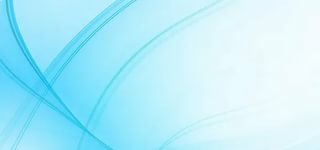 Республика Бурятия
Администрация муниципального образования «Муйский район»
Муниципальное бюджетное дошкольное образовательное учреждение –
детский сад «Солнышко» 
Буряад Улас
«Муяын аймаг» гэһэн нютагай засагай байгууламжын захиргаан
Юрэнхы хүгжэлтын түхэлэй һургуулиин урдахи болбосоролой нютагай засагай бюджедэй эмхи зургаан - хүүгэдэй сэсэрлиг «Солнышко»
Районное методическое объединение работников образования на тему:
«РАЗВИТИЕ ПОЗНАВАТЕЛЬНЫХ ПРОЦЕССОВ ДЕТЕЙ ДОШКОЛЬНОГО ВОЗРАСТА С ПРИМЕНЕНИЕМ СОВРЕМЕННОЙ РАЗВИВАЮЩЕЙ ТЕХНОЛОГИИ В.В. ВОСКОБОВИЧА «СКАЗОЧНЫЕ  ЛАБИРИНТЫ ИГРЫ»
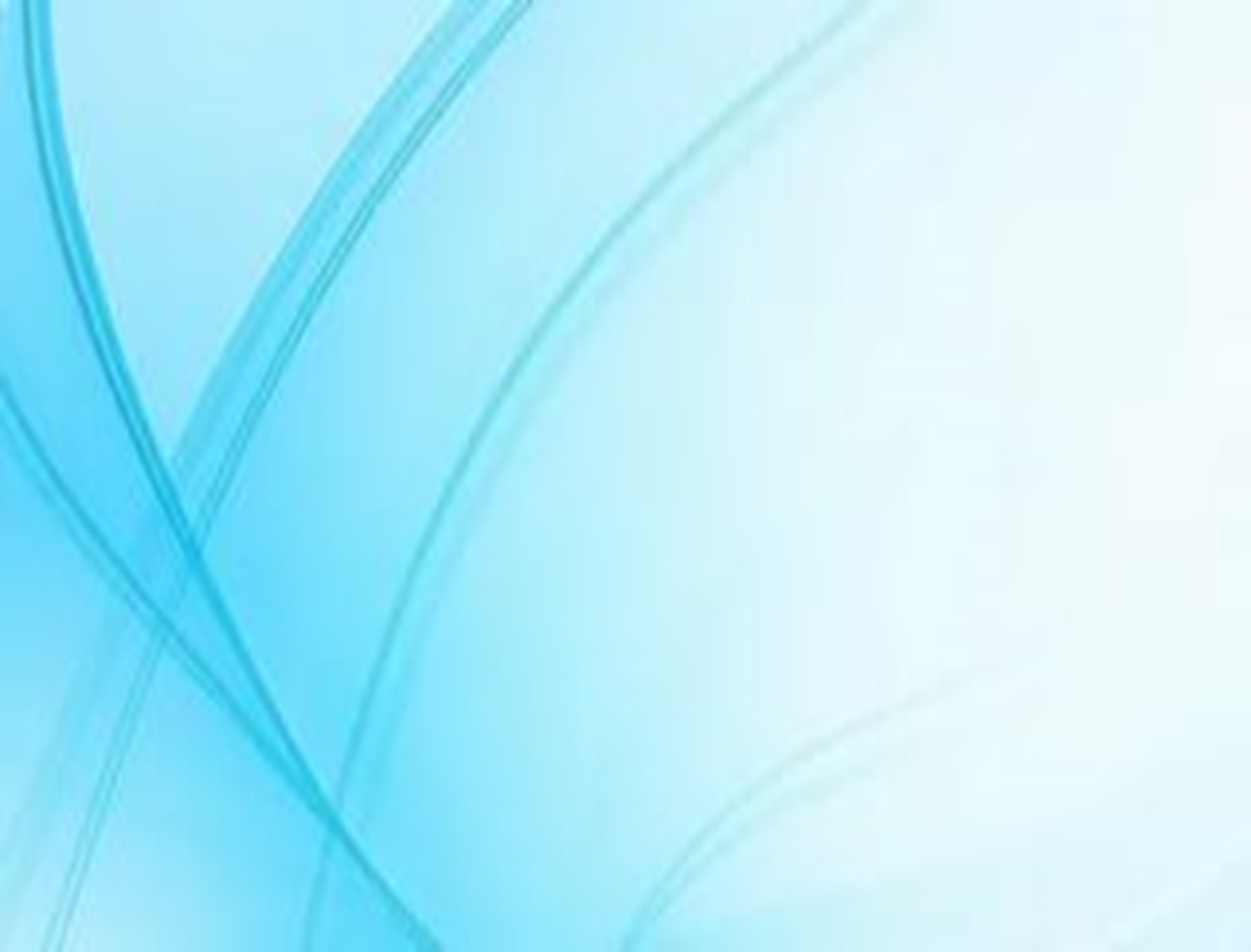 Цель: эффективное развитие внимания, памяти, воображения, мышления, речи и раннее творческое развитие детей дошкольного возраста.
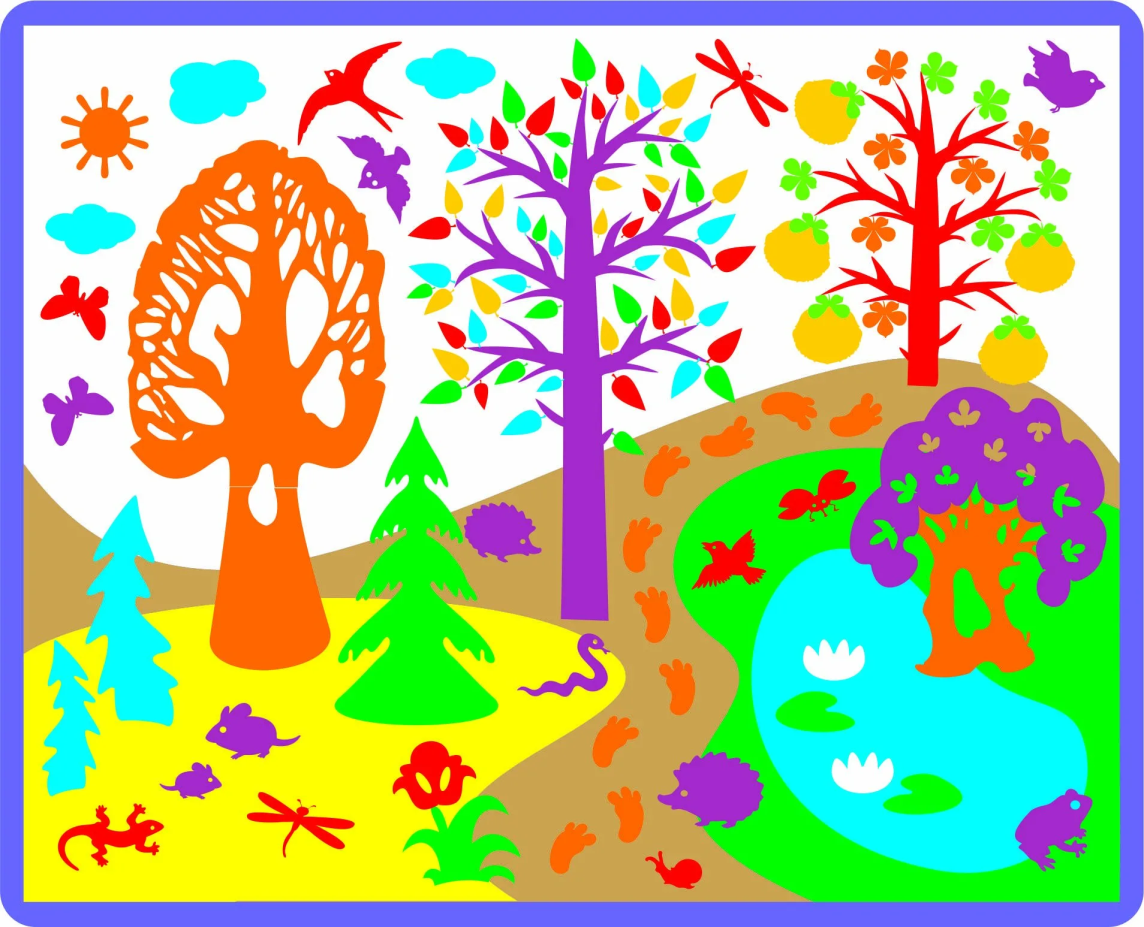 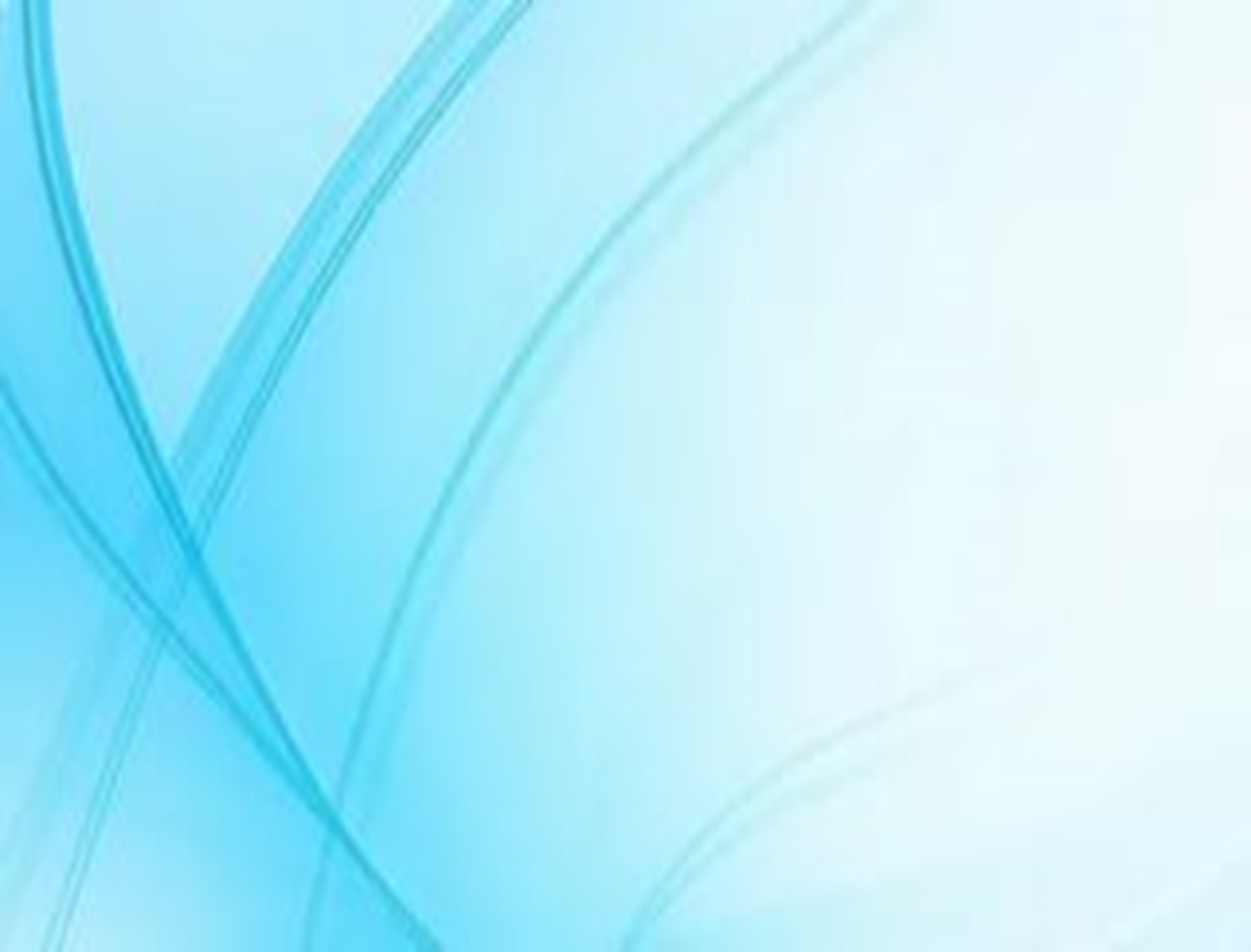 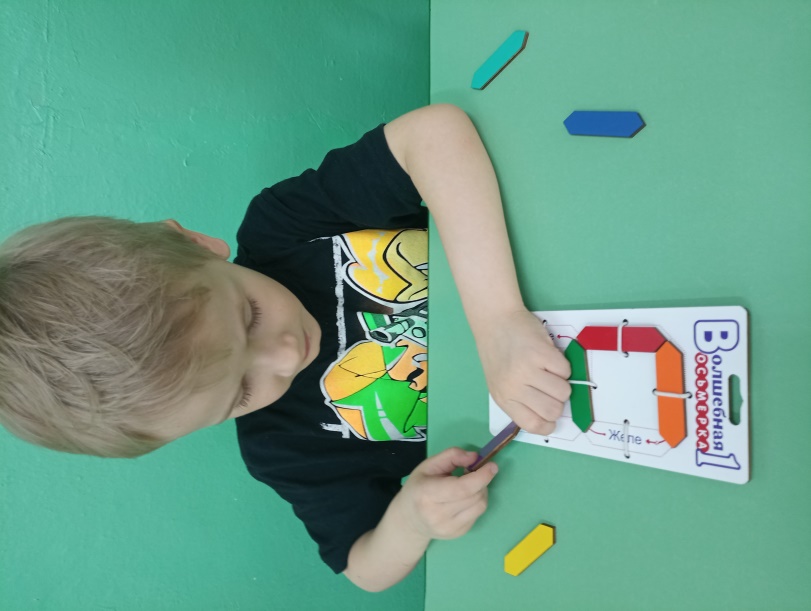 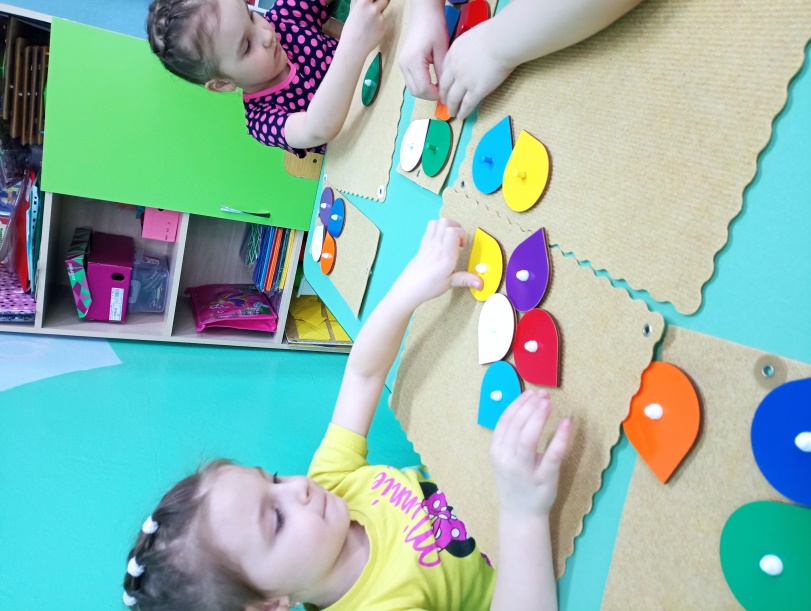 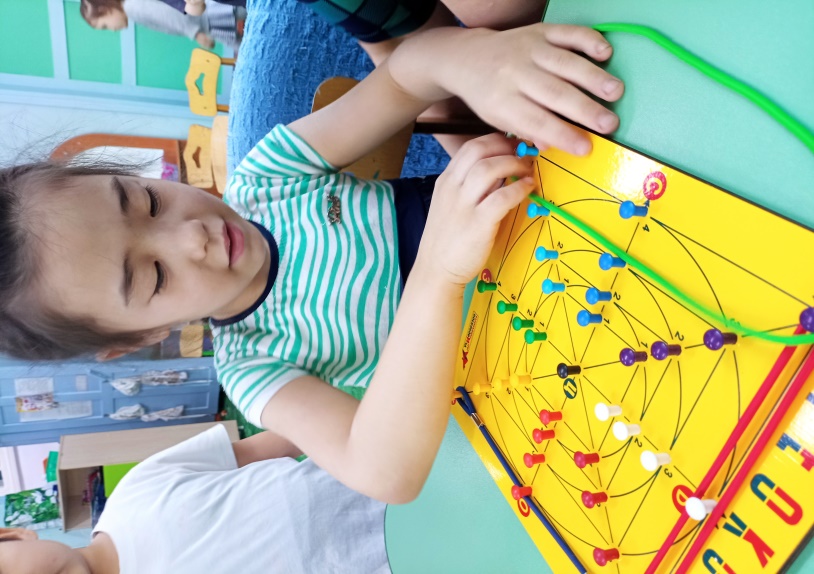 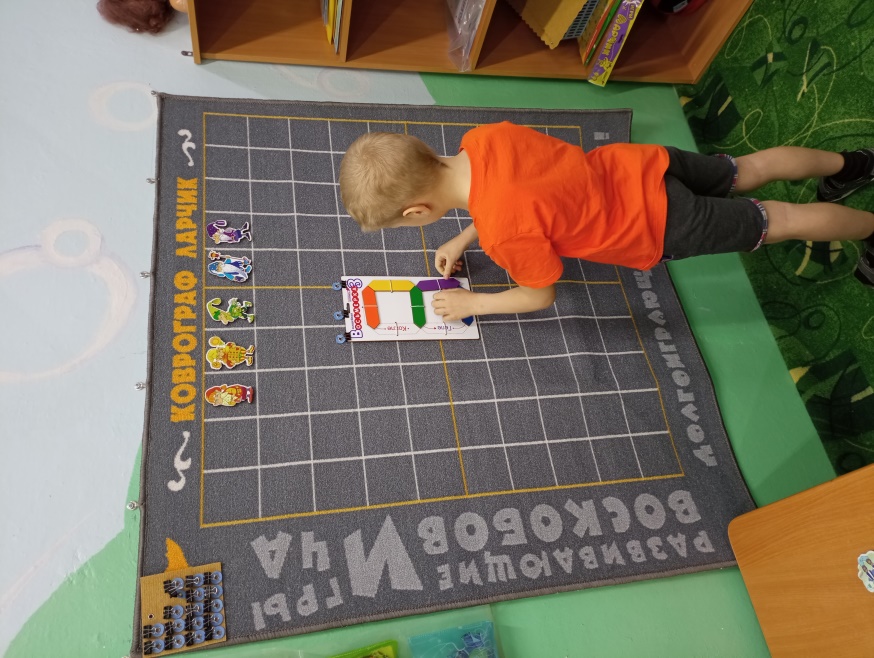 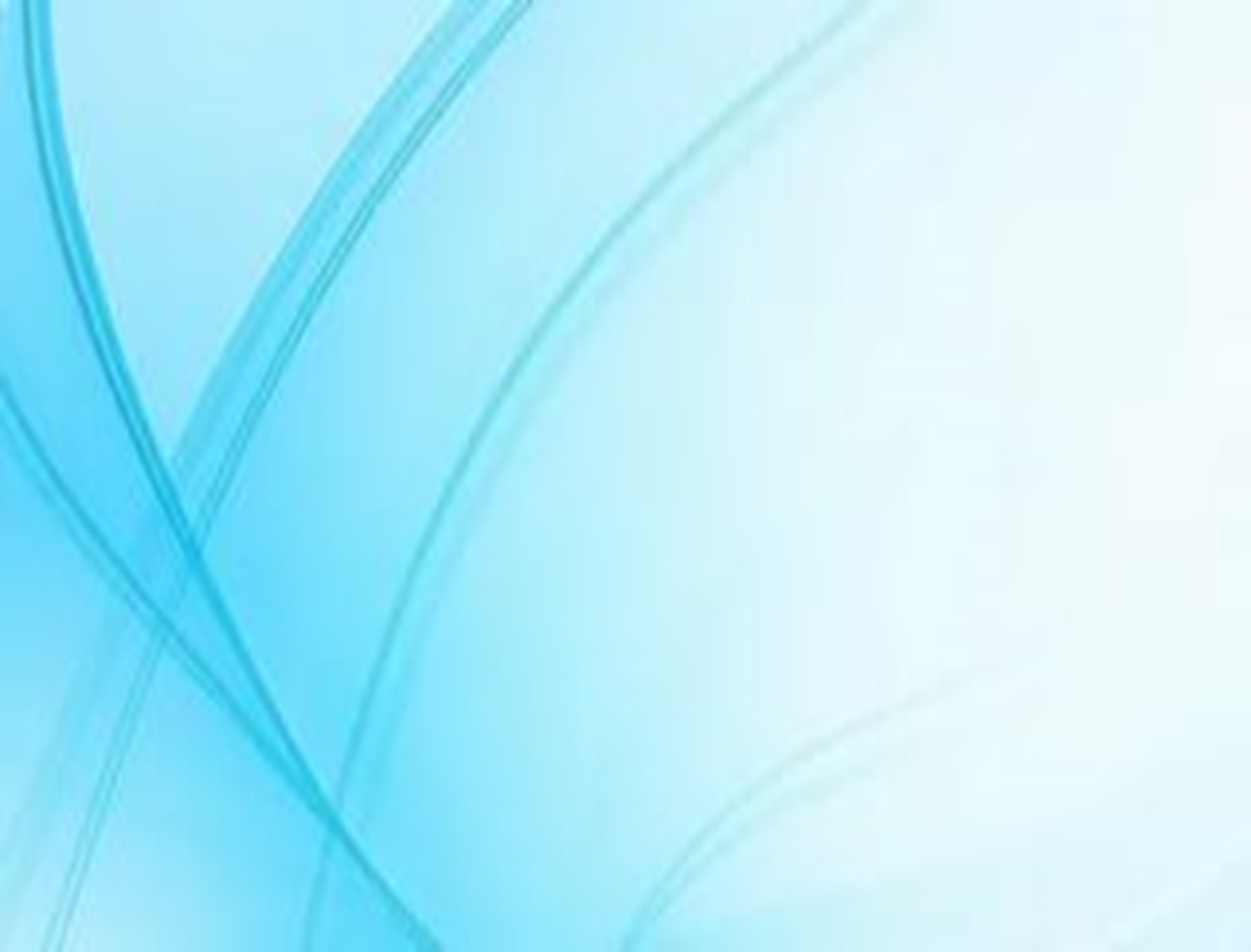 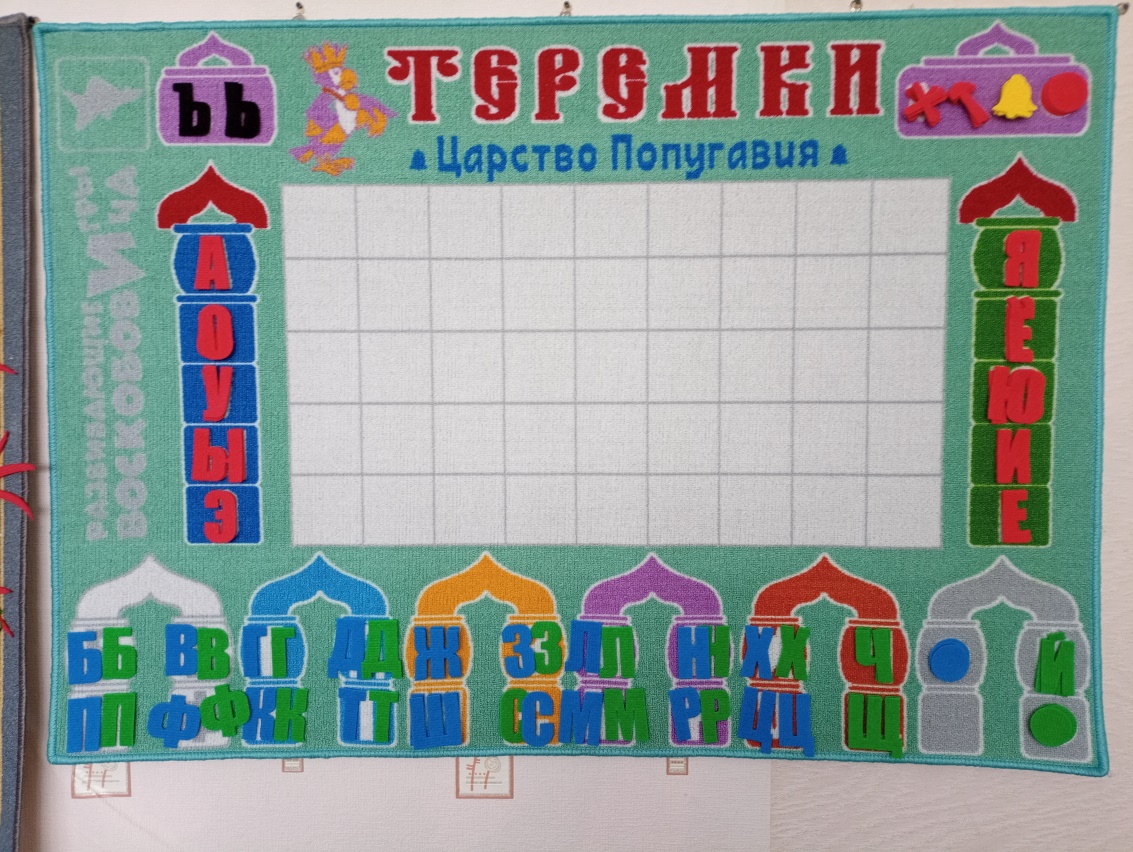 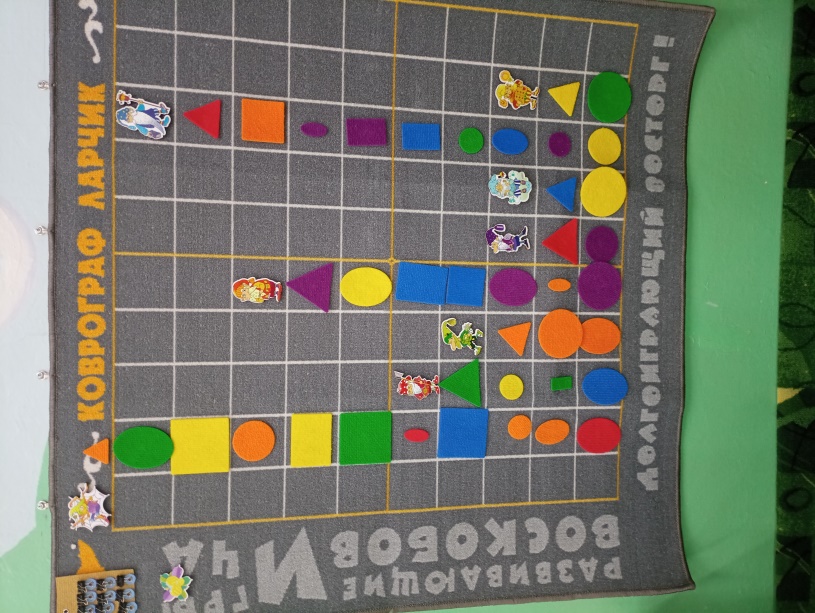 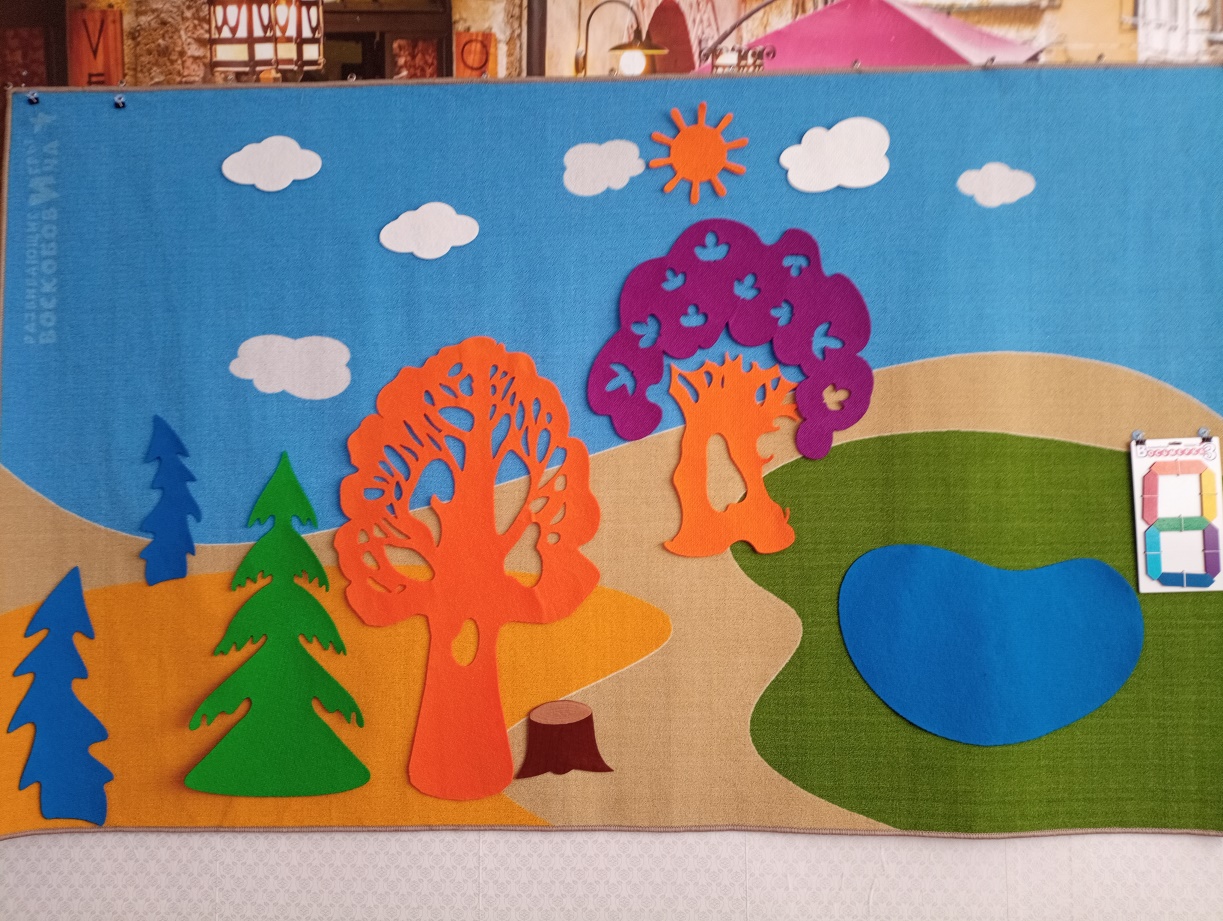 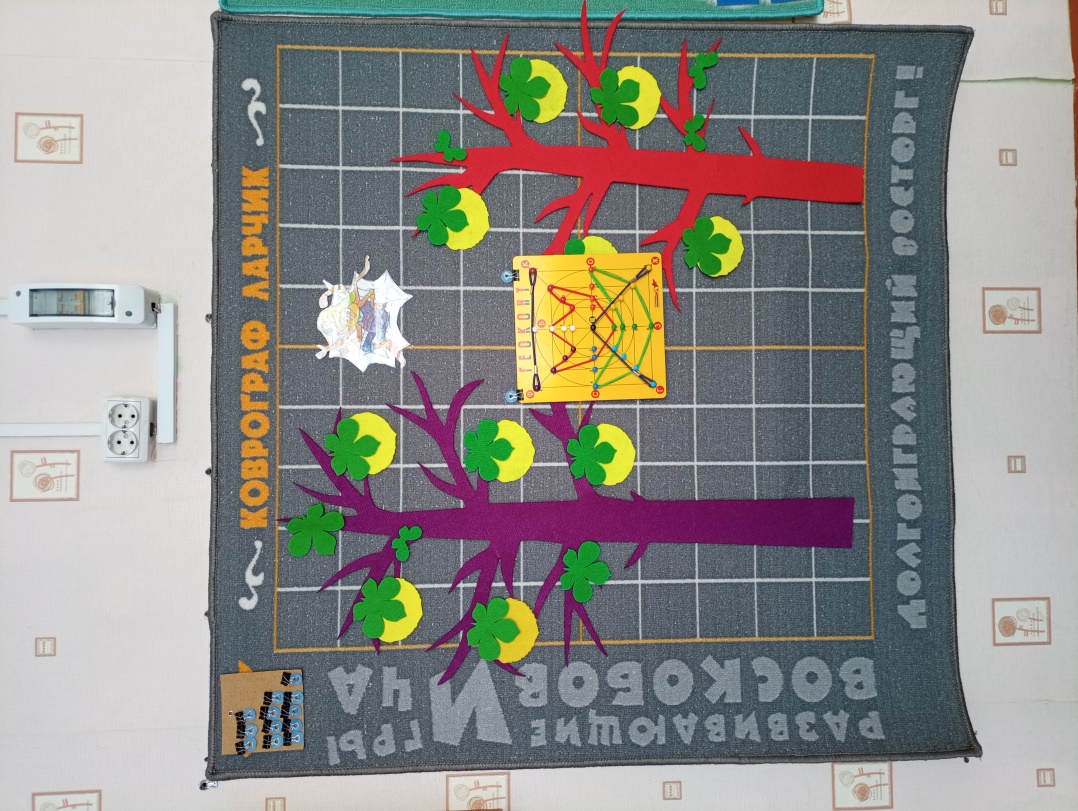 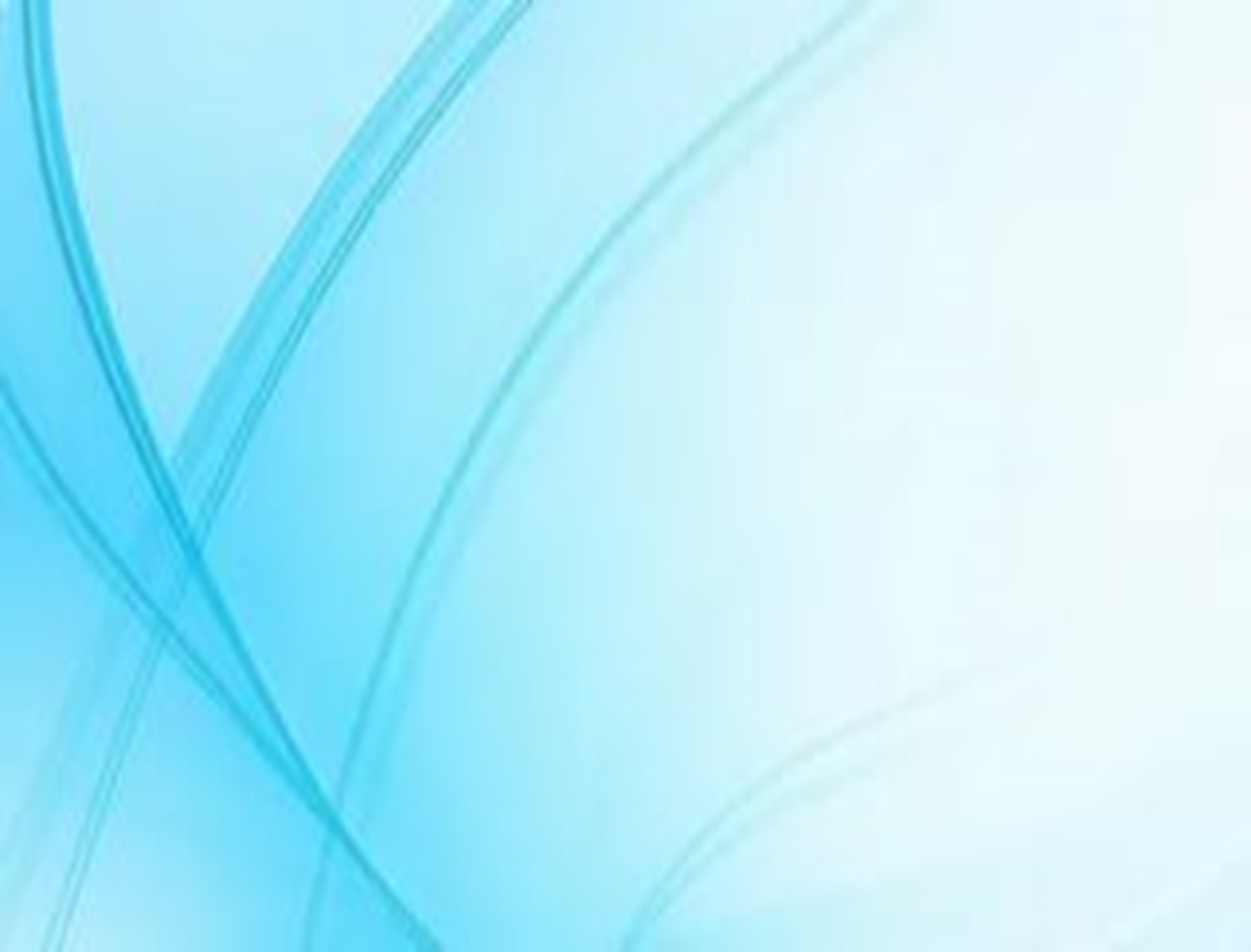 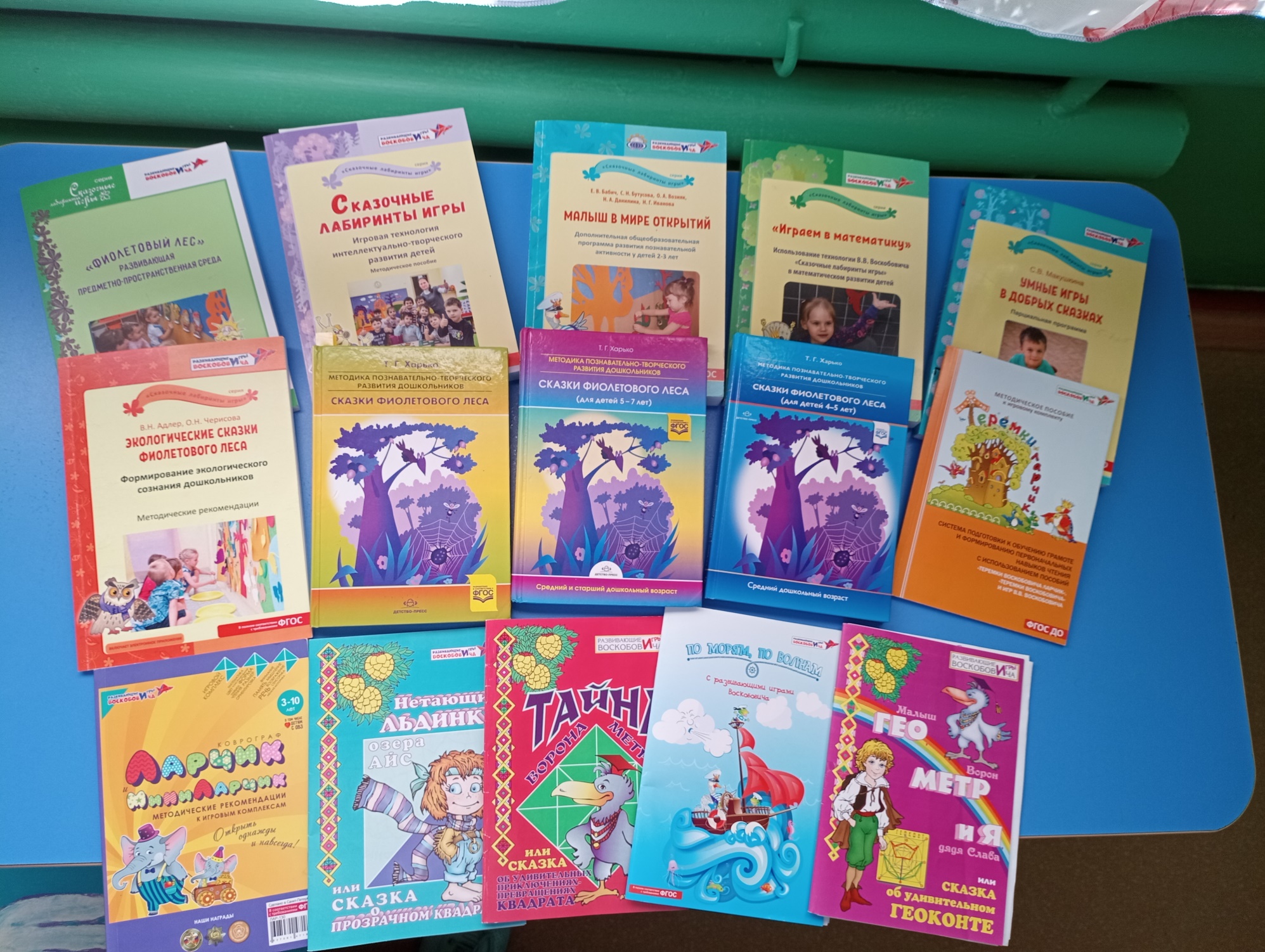 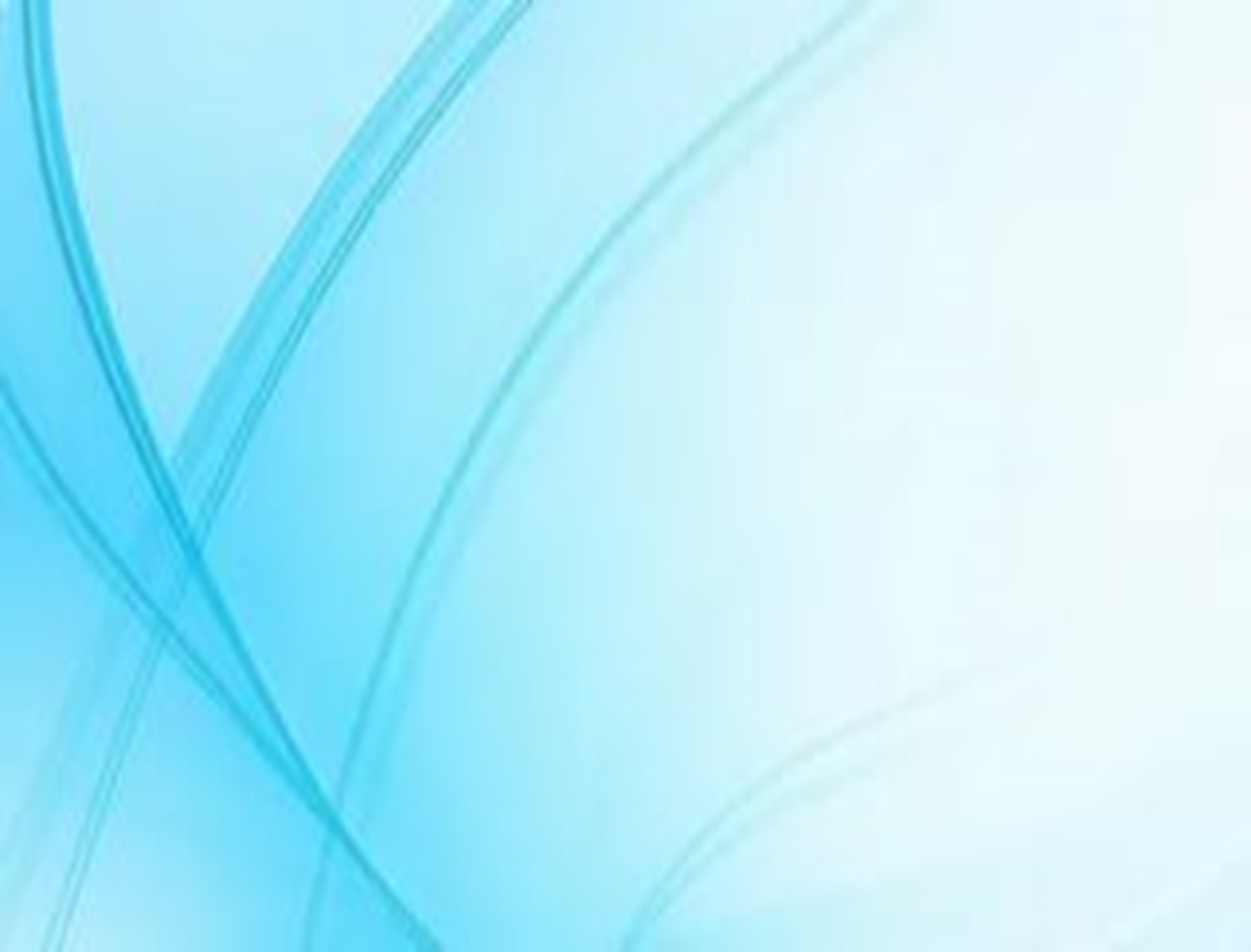 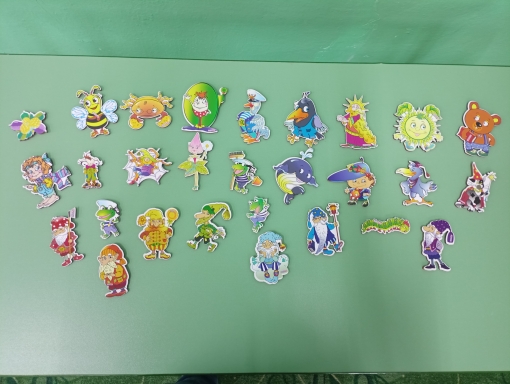 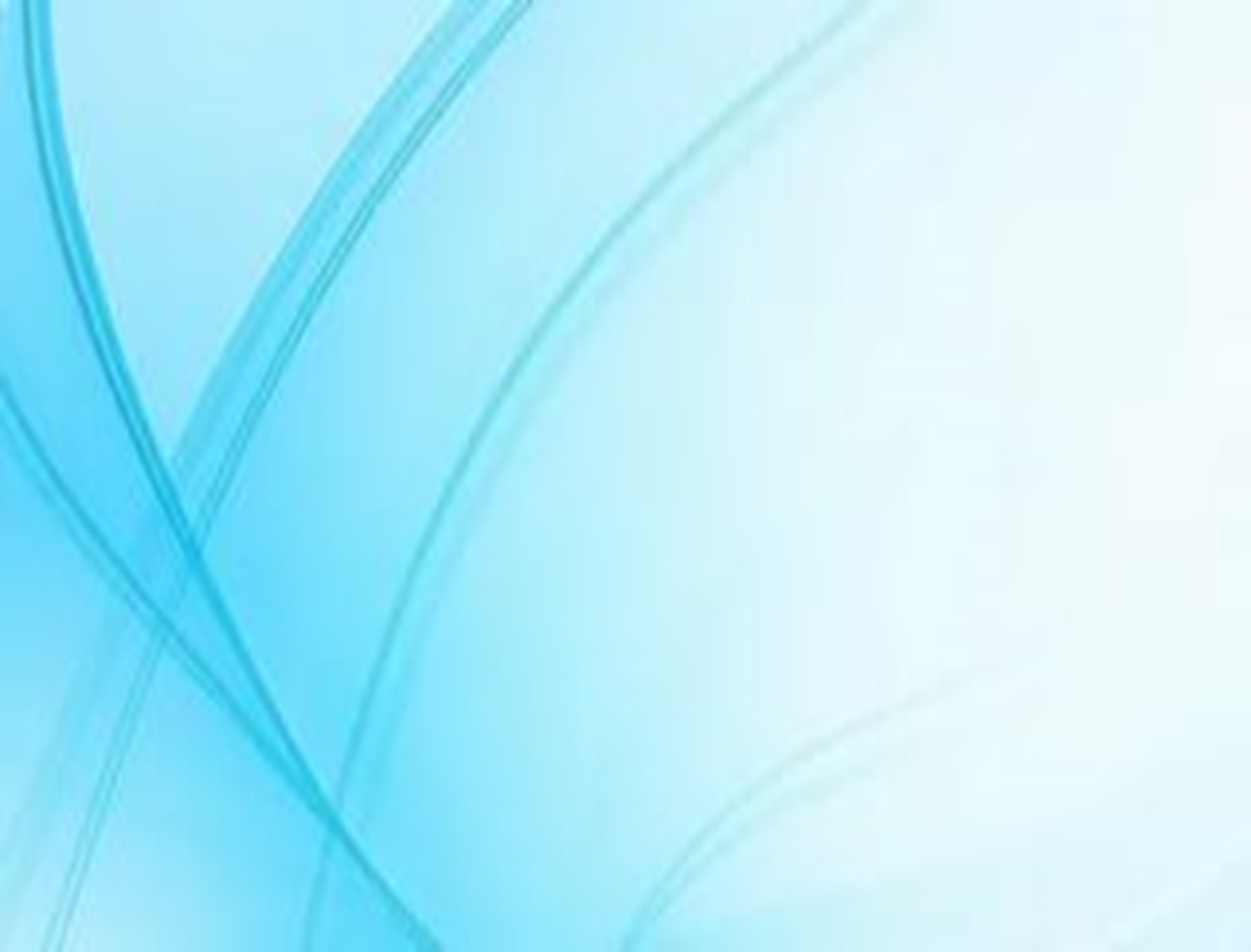 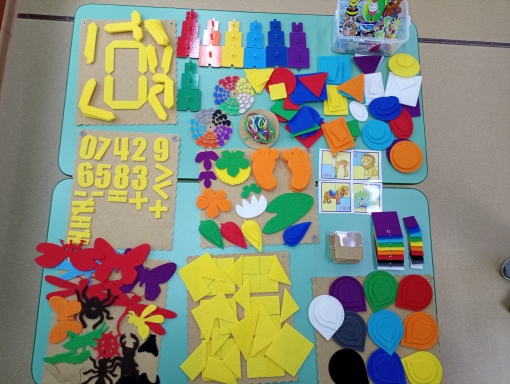 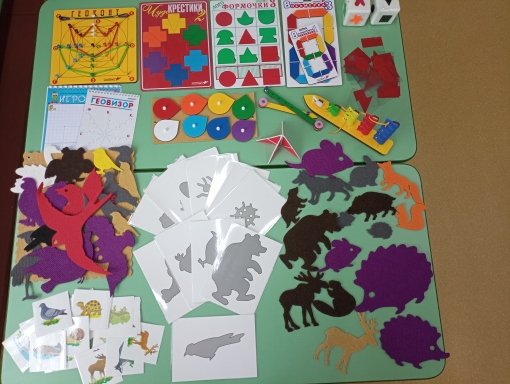 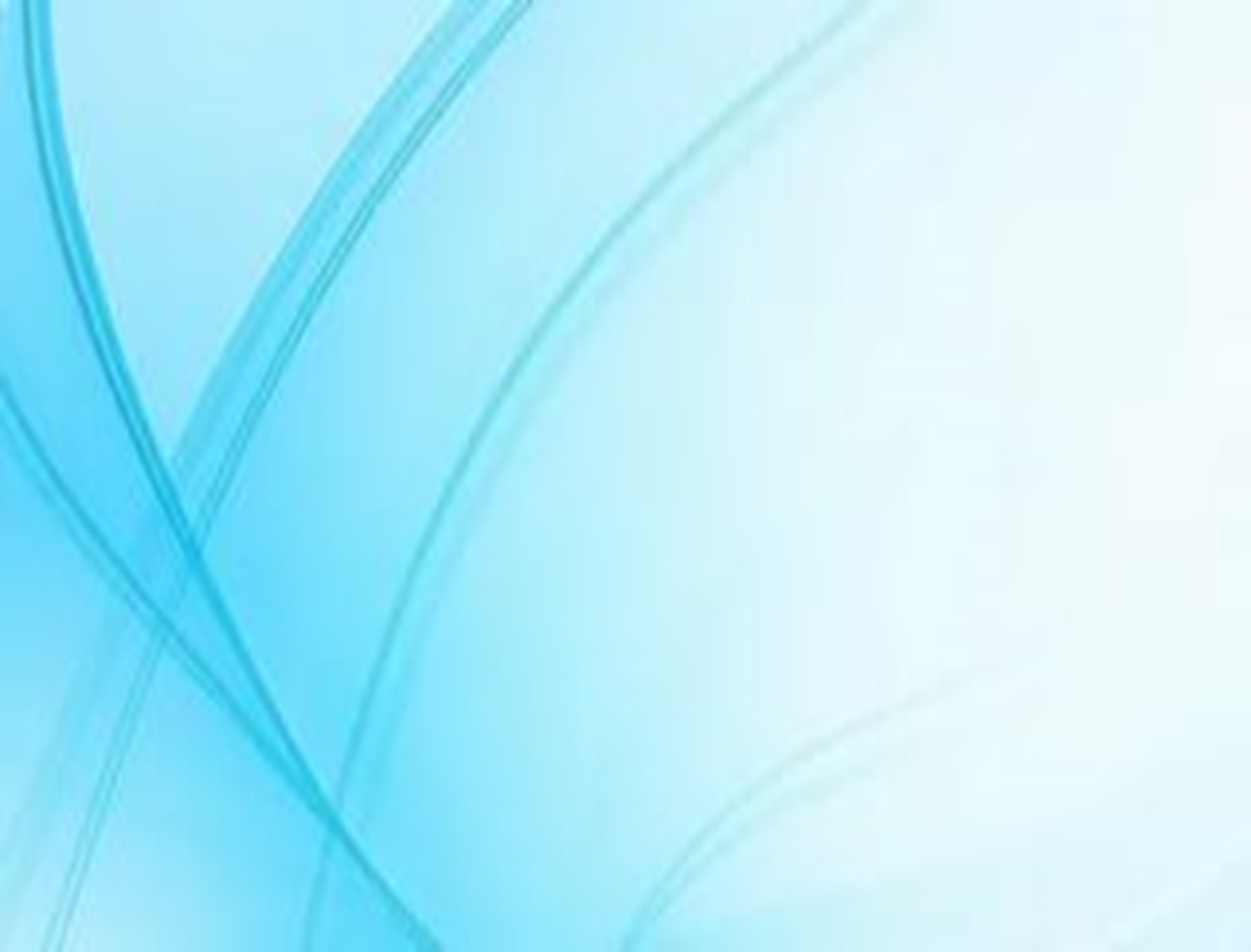 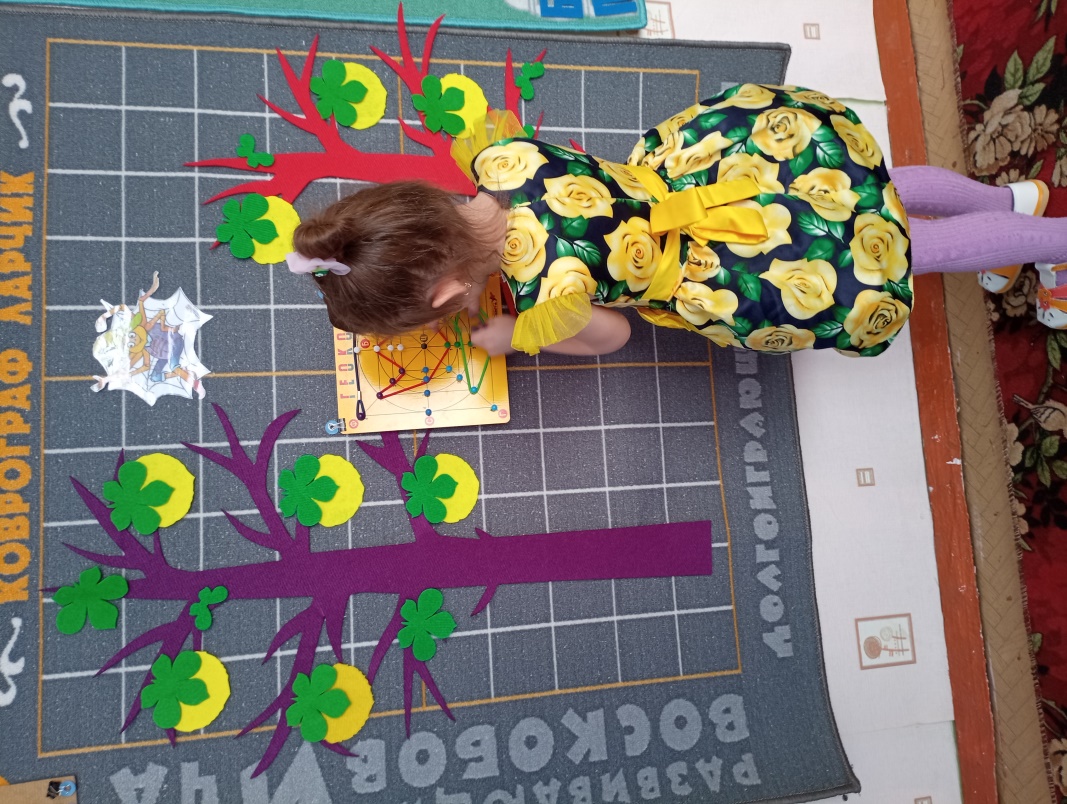 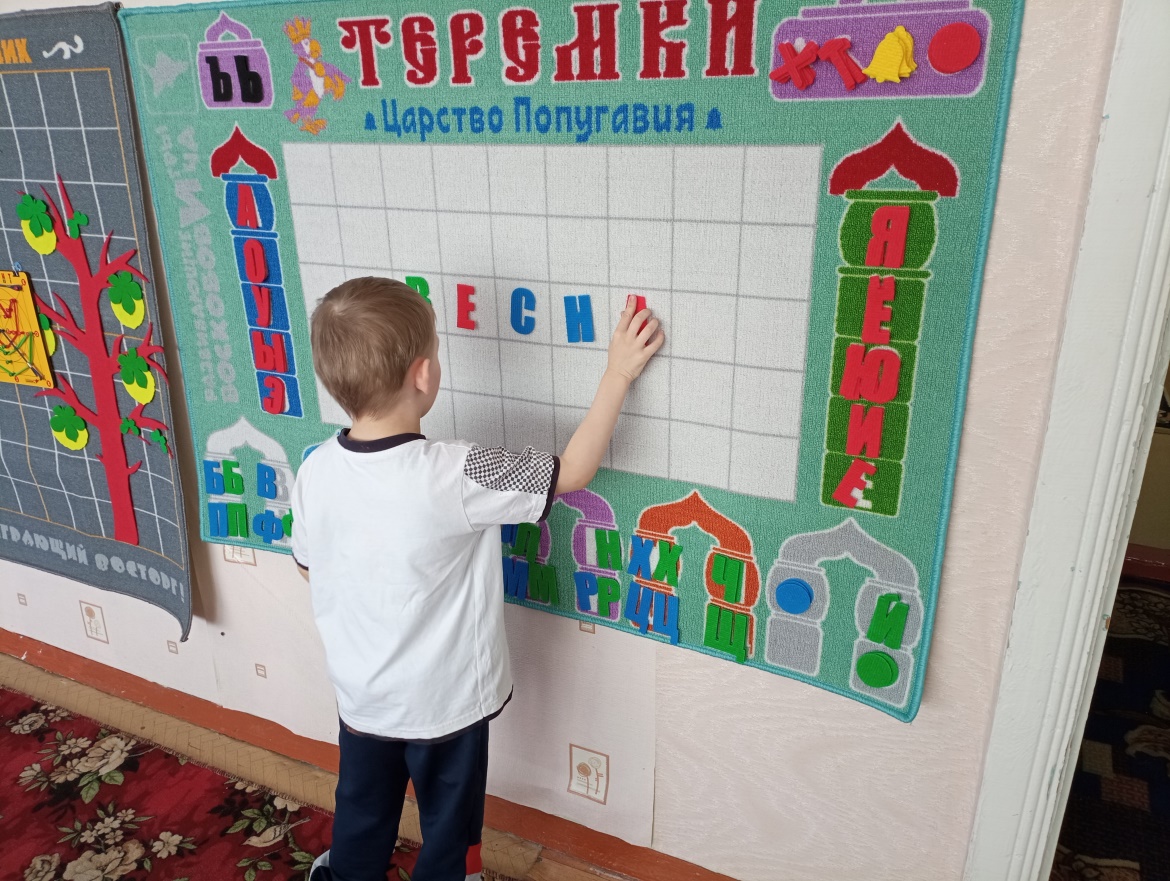 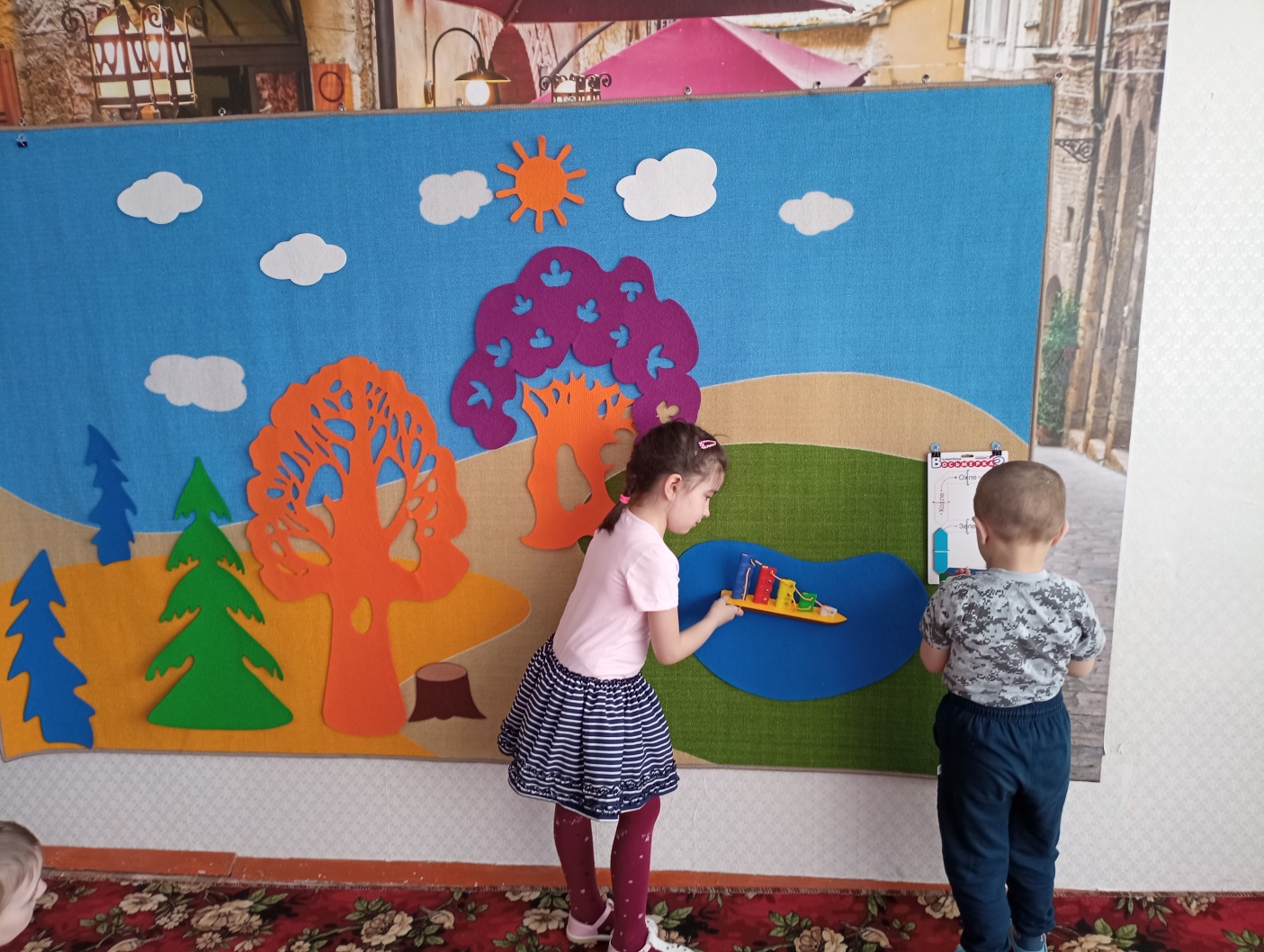 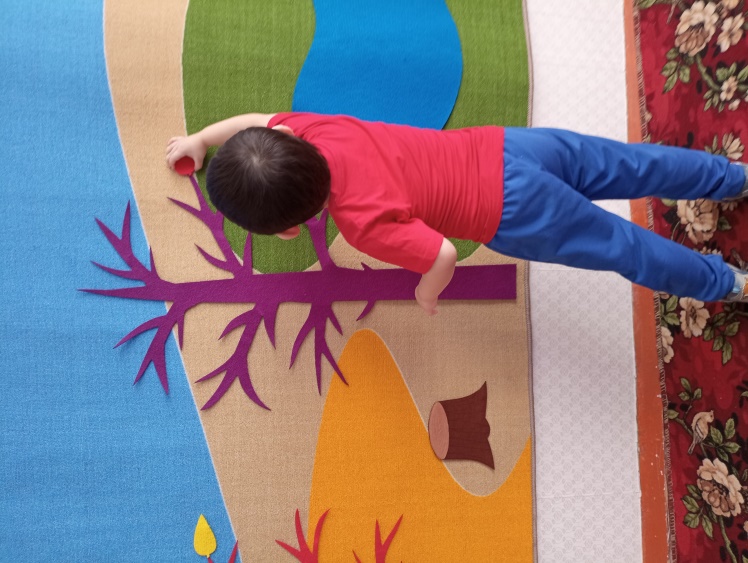 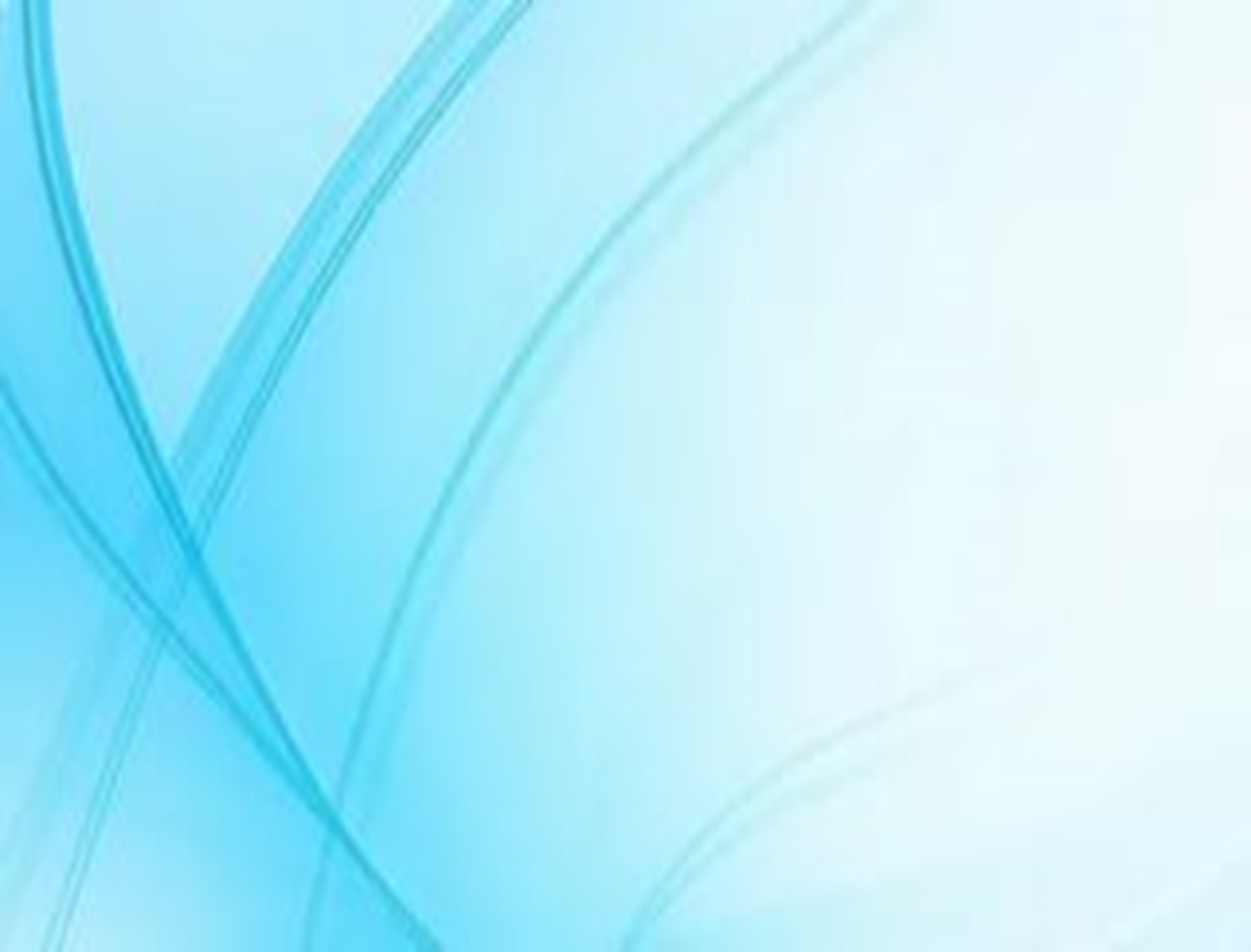 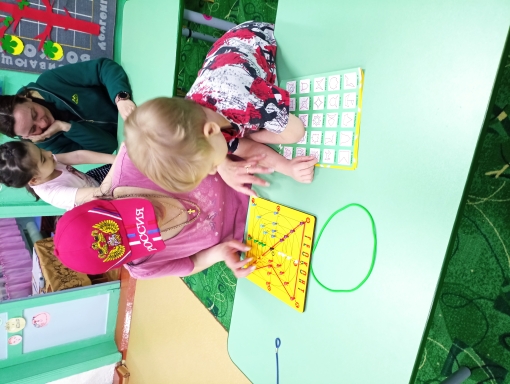 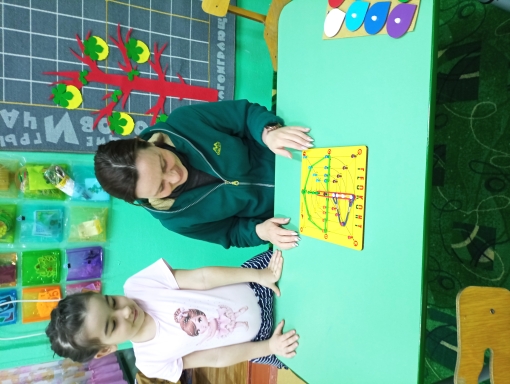 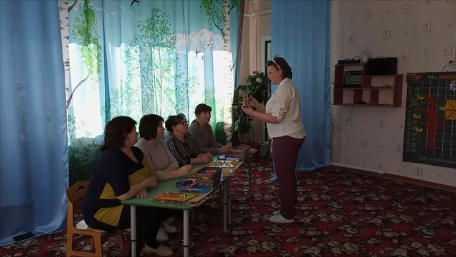 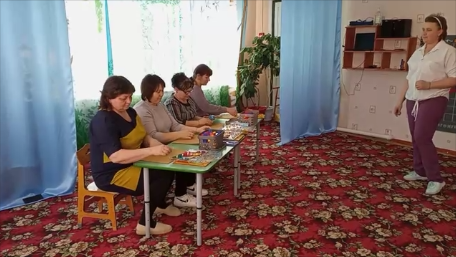 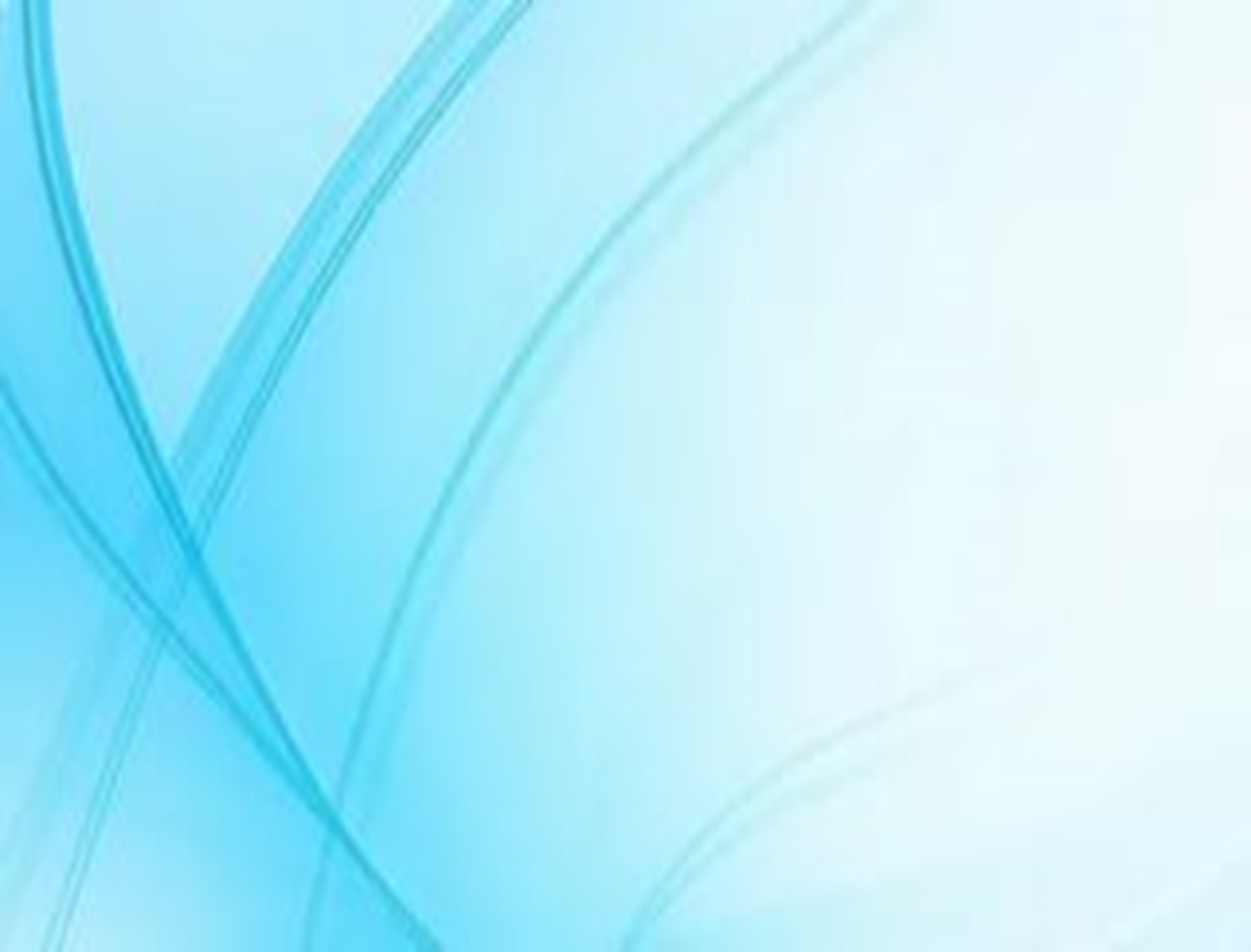 Цель: формирование у родителей воспитанников интереса к развивающему обучению через использование развивающих игр В. В. Воскобовича. 
Задачи:
 продолжать знакомить родителей с развивающими играми В. В. Воскобовича;
показать функциональные возможности развивающих игр через совместное игровое взаимодействие;
пропагандировать организацию образовательной деятельности в домашних условиях на игровом материале. 
способствовать укреплению сотрудничества, взаимопонимания, доверия между детским садом и семьёй.
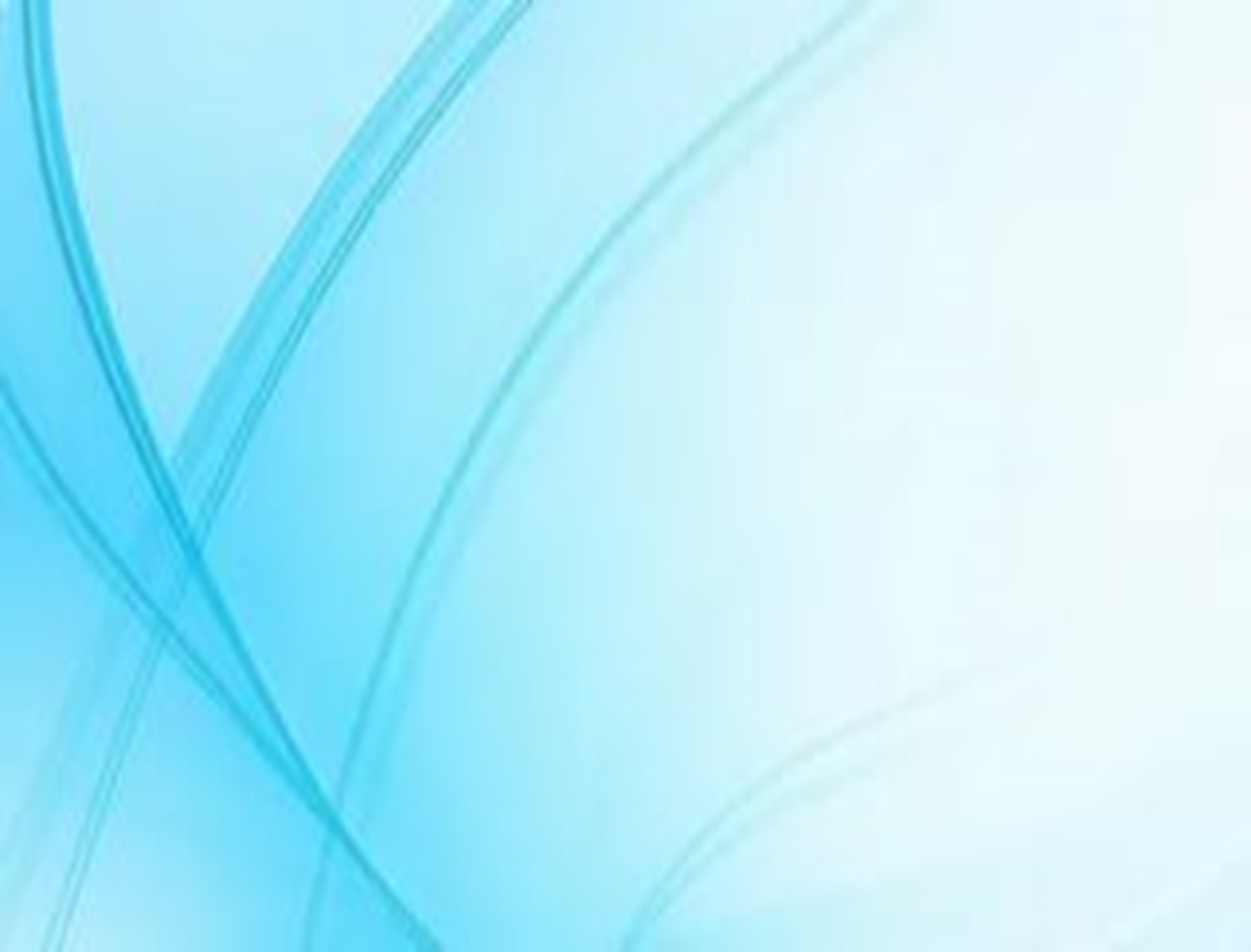 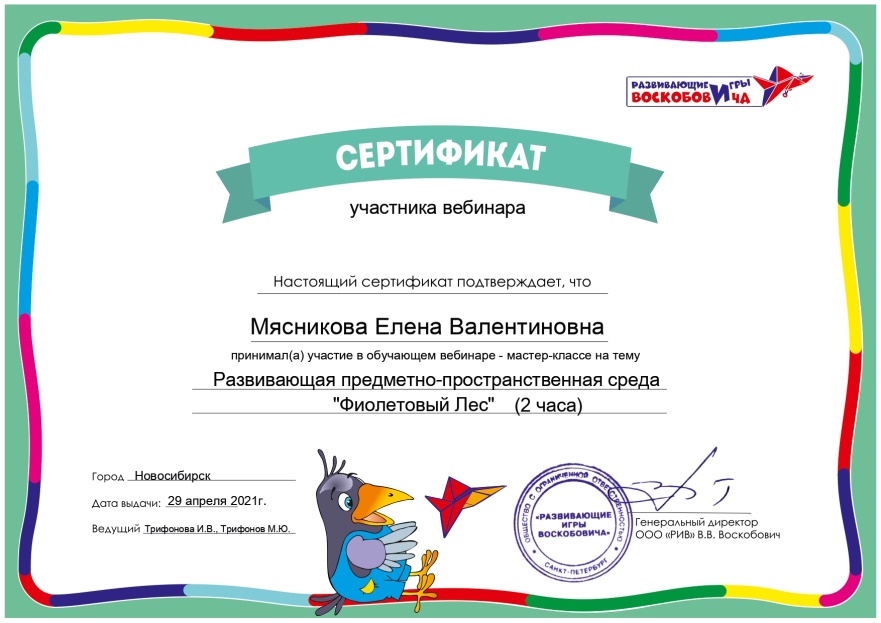 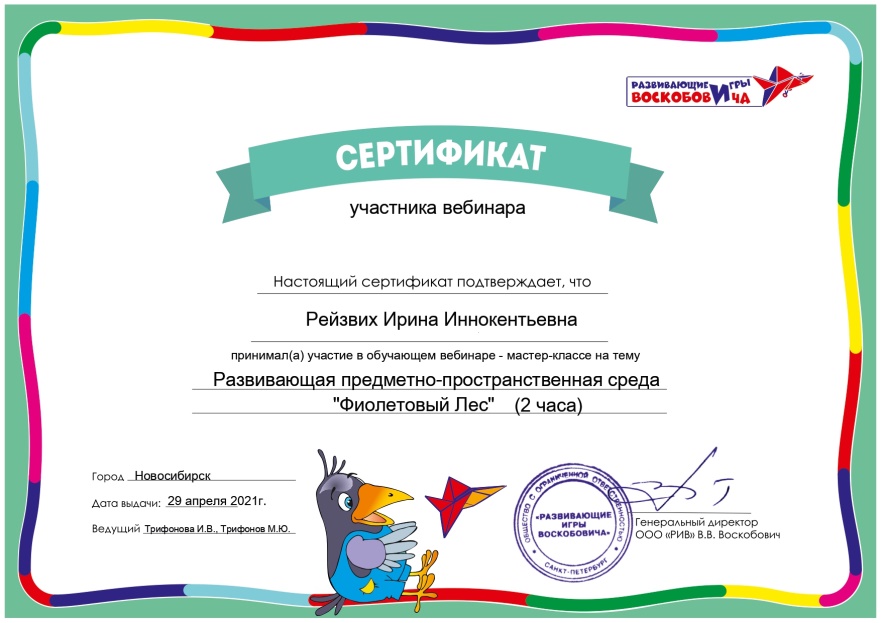 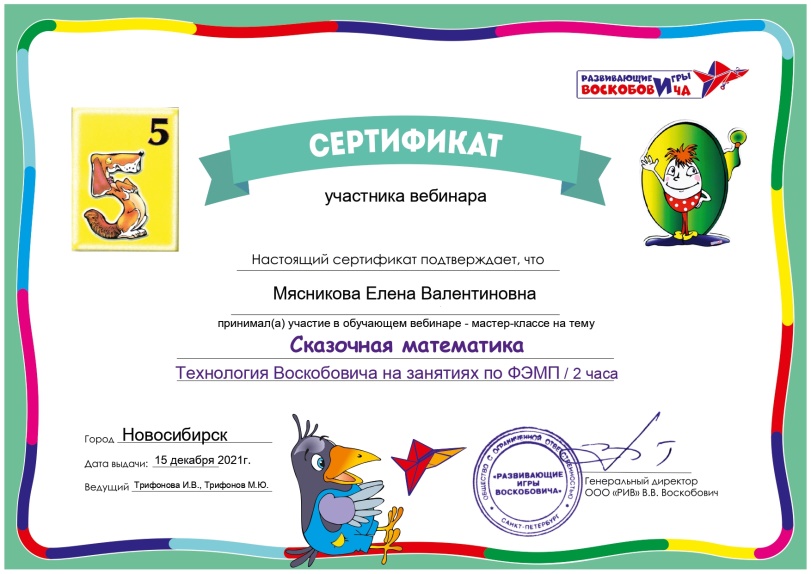 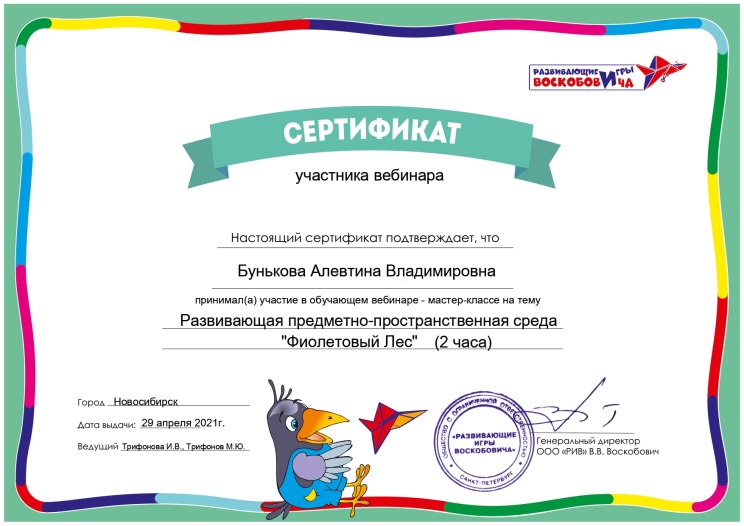 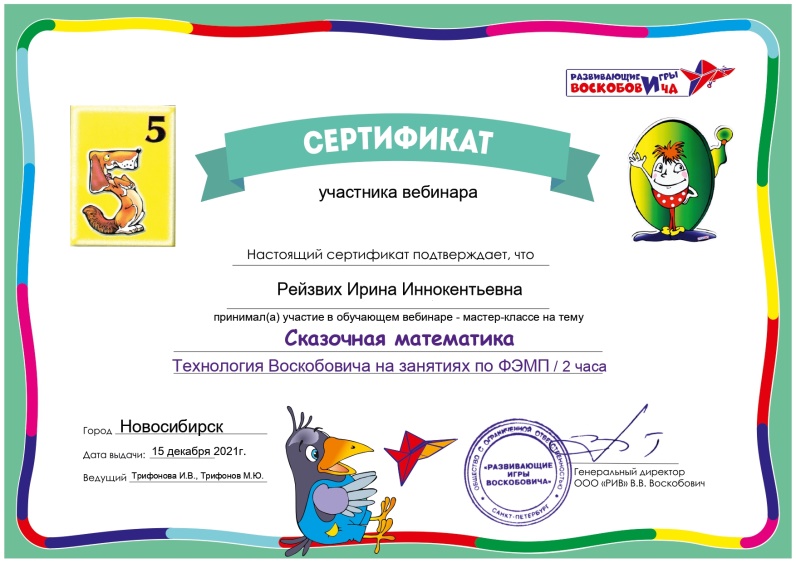 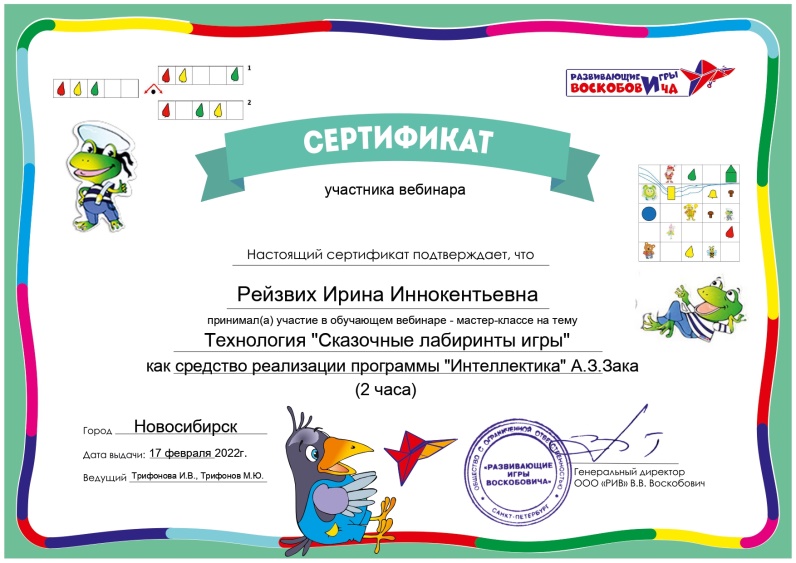